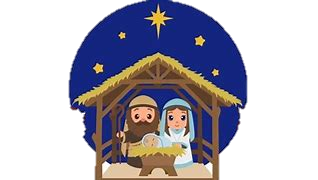 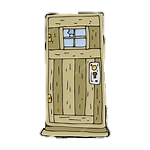 K+M+B
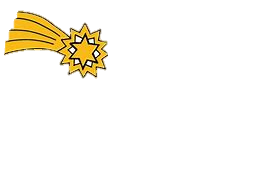 Svátek
Tři králové
6.ledna
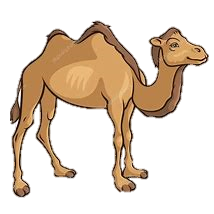 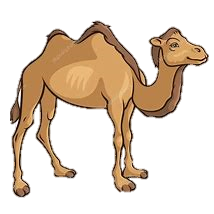 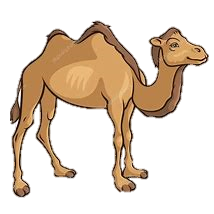 Jan Fargaš
M
E
L
I
C
H
A
R
B
A
LTAZAR
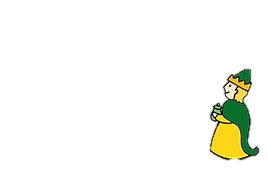 KAŠ
P
A
R
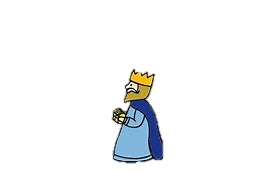 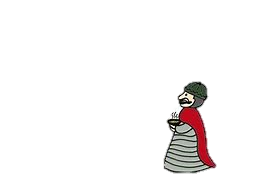 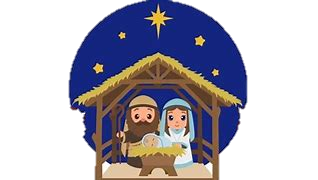 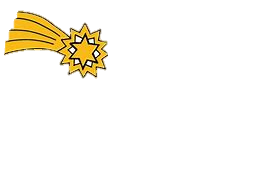 Svátek
Tři králové
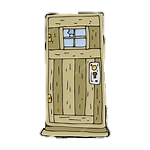 K+M+B
6.ledna
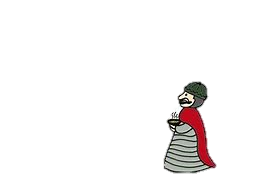 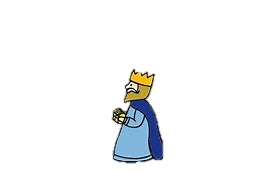 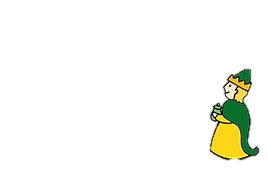 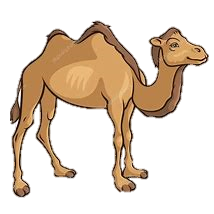 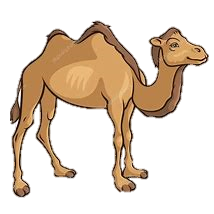 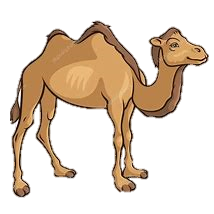 B
A
LTAZAR
M
E
L
I
C
H
A
R
KAŠ
P
A
R
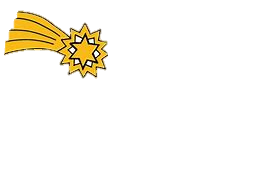 Svátek
Tři králové
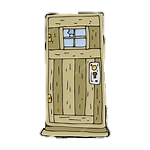 K+M+B
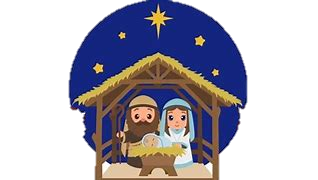 6.Ledna
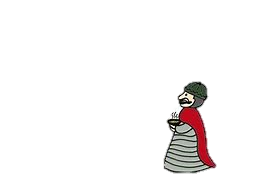 B
A
LTAZAR
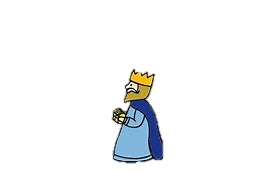 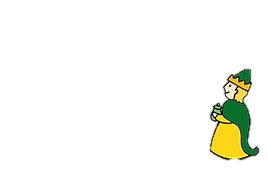 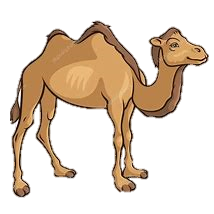 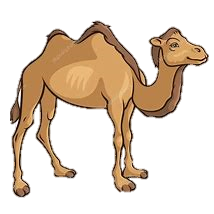 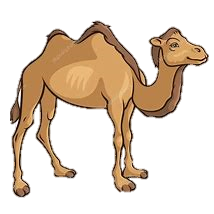 M
E
L
I
C
H
A
R
KAŠ
P
A
R
Svátek
Tři králové
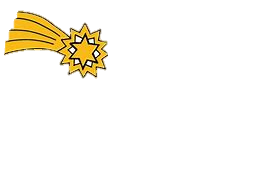 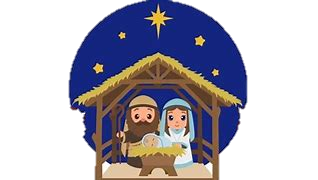 6.Ledna
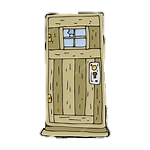 K+M+B
M
E
L
I
C
H
A
R
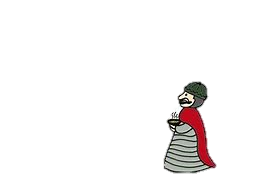 B
A
LTAZAR
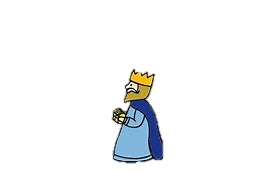 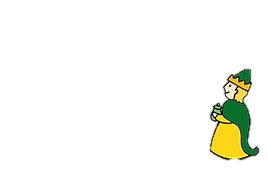 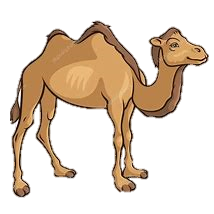 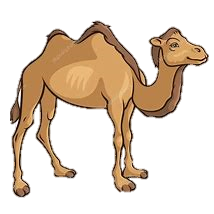 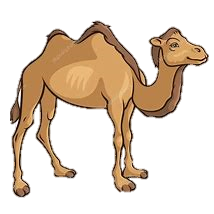 KAŠ
P
A
R
Svátek
Tři králové
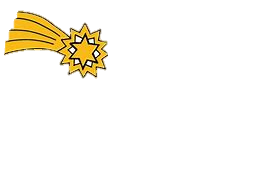 6.ledna
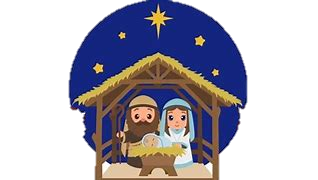 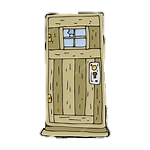 K+M+B
M
E
L
I
C
H
A
R
B
A
LTAZAR
KAŠ
P
A
R
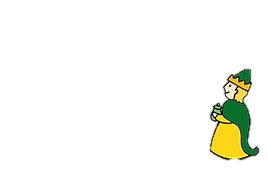 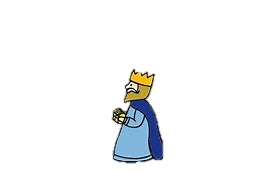 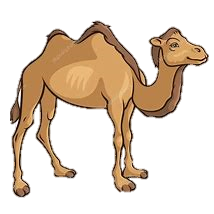 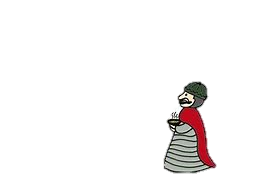 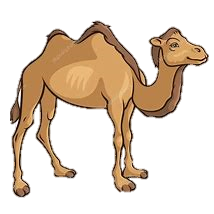 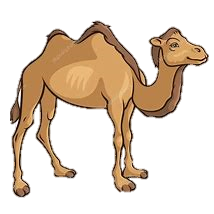